Team 36: Braille Study Aid
Luis Aragon, Emma Erickson, Aris Karnavas
Introduction
Braille study tool that can be used for personal learning

Contains 50 words in code

Provides auditory feedback
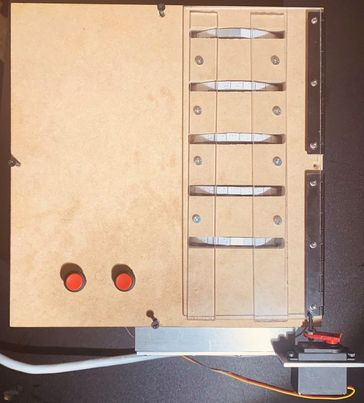 ‹#›
Objectives
Student to learn at their own pace without need of teacher

Quick access to new words and confirmation

Easy use and cheaper than market alternatives
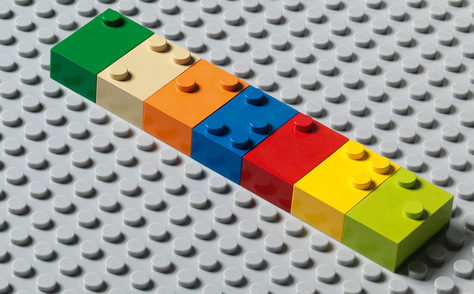 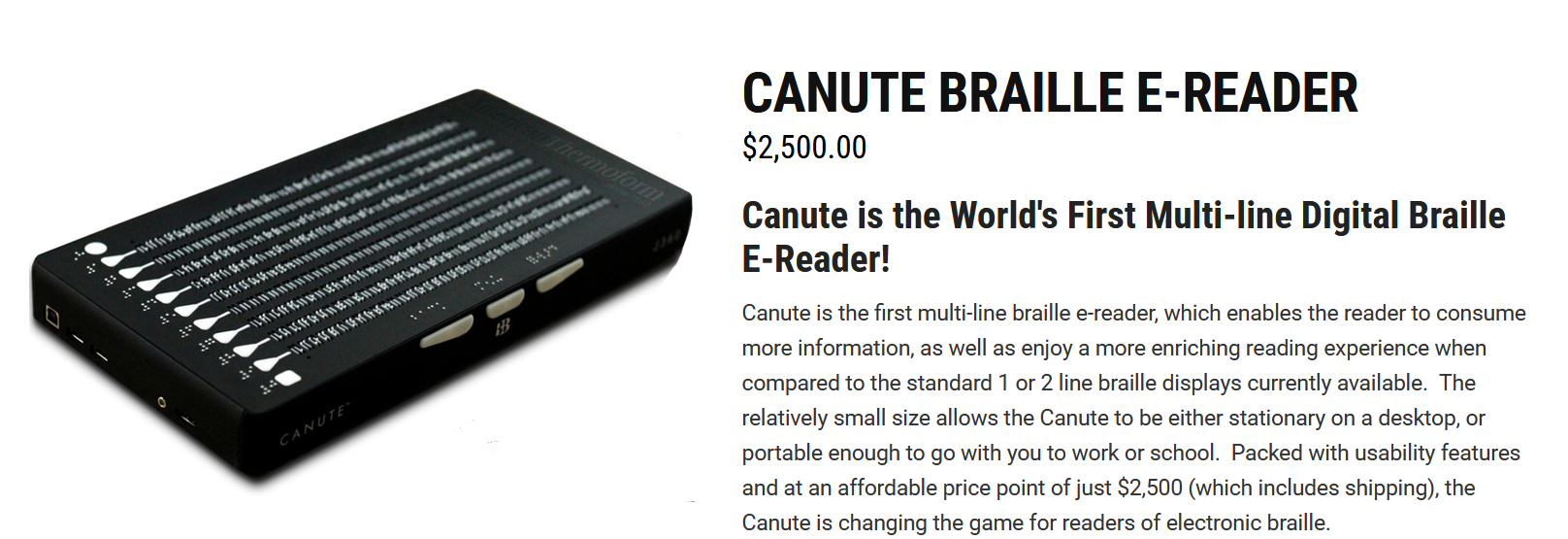 ‹#›
[Speaker Notes: 2500]
High Level Requirements
Must display five braille characters.

Must provide audio for the word being displayed upon button push.

Must allow the user to switch to the next word within 10 seconds.
‹#›
High Level Flowchart
Power Module

Control Module

Audio Module

Braille Output Module
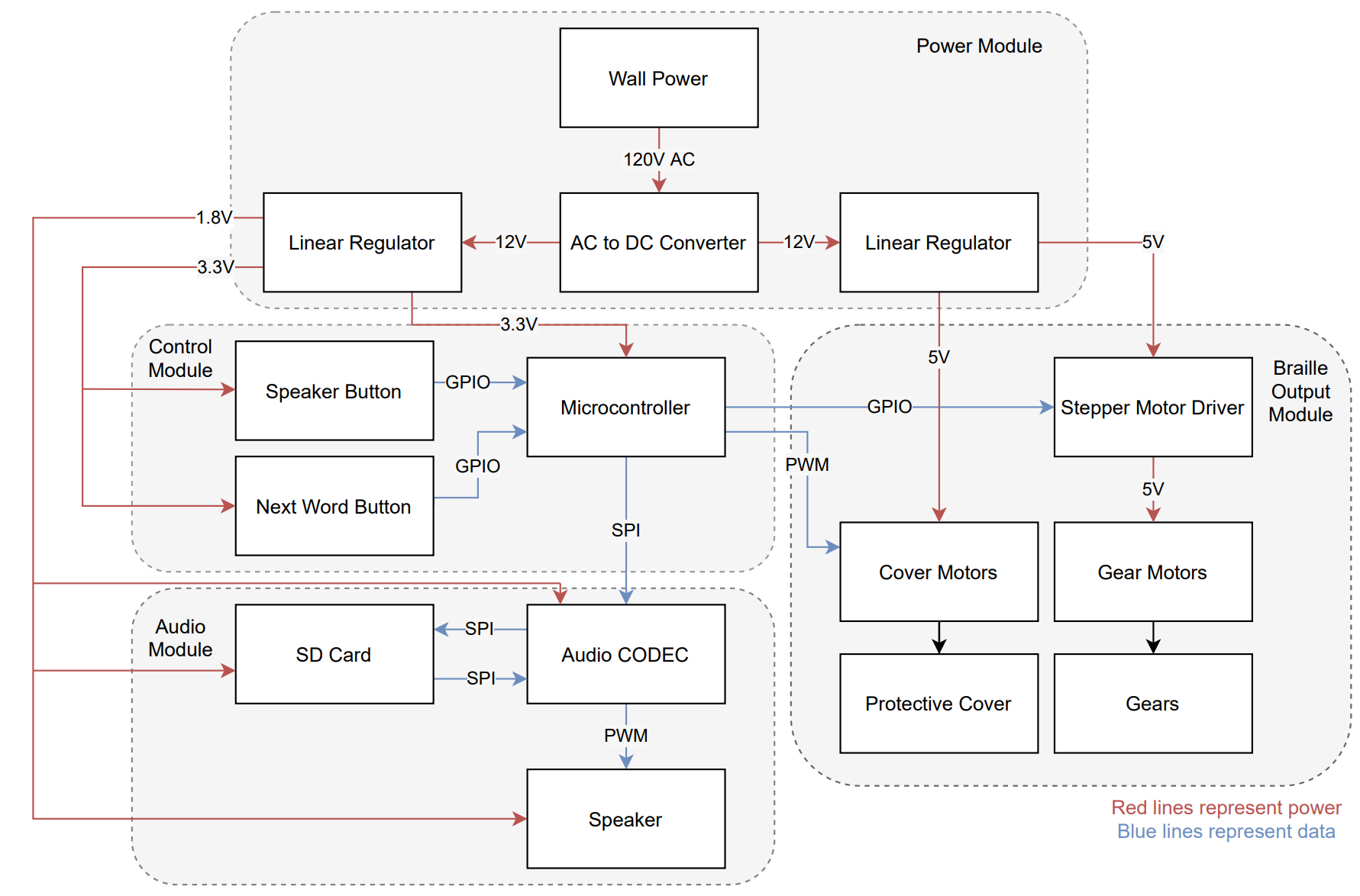 ‹#›
[Speaker Notes: ARIS]
Power Module
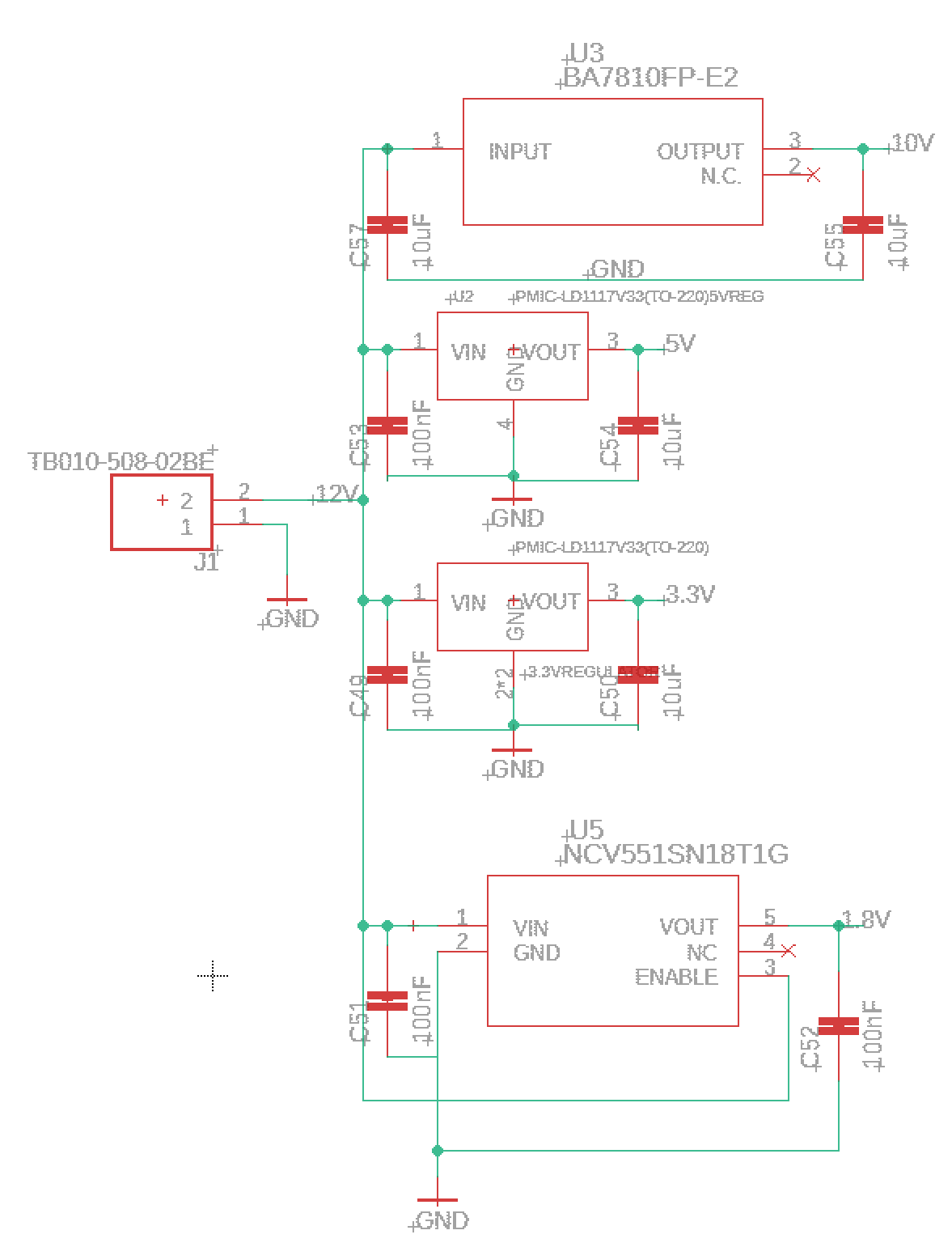 Convert wall power to DC

Use various regulators to lower voltage
‹#›
[Speaker Notes: 10V-drivers, 5V- Cover motor, 3.3 and 1.8 Codec and Microcontroller
Power Supply - 12V 8.5A 102W]
Control Module
Orchestrates communication between devices

Takes inputs from buttons to control audio and Braille output
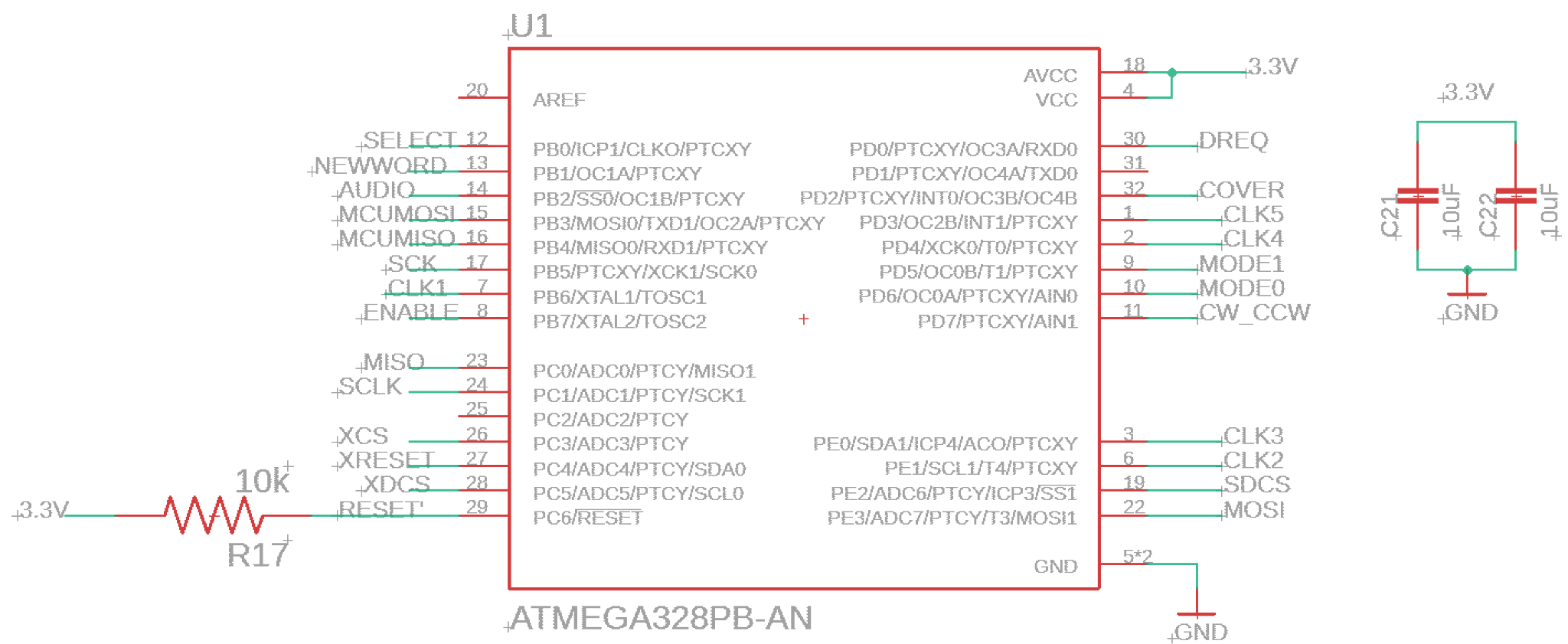 ‹#›
[Speaker Notes: EMMA]
Code Structure
Next Word 										  Speaker
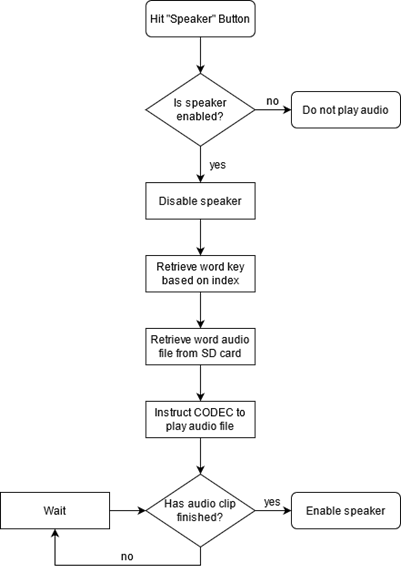 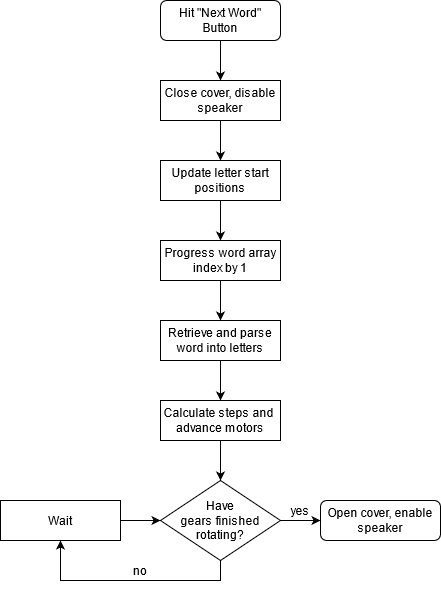 ‹#›
[Speaker Notes: EMMA]
Audio Module
Speaker button in input signaling to play the current word

Communication is facilitated through CODEC

Audio clips are stored on the microSD

Output to headphones
‹#›
Audio Module Demonstration
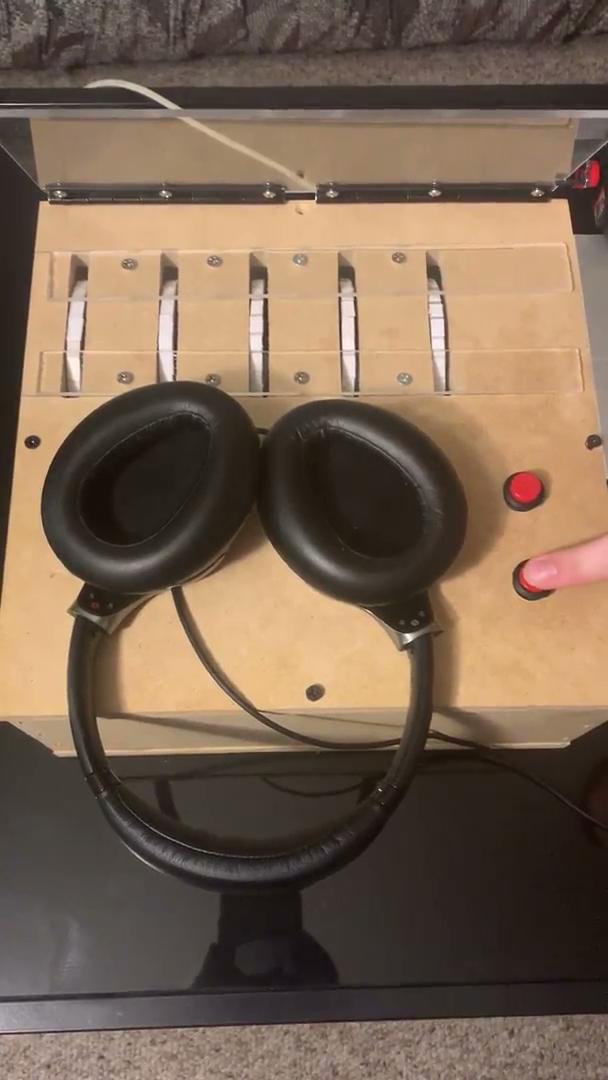 Word Bank
Stored on MicroSD

Contains:
Letters
3-Letter Words
4-Letter Words
5-Letter Words
Example: Adult
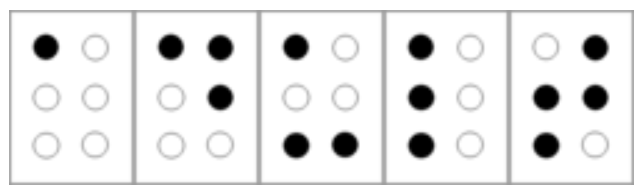 ‹#›
[Speaker Notes: EMMA]
Braille Output Module
User interface for reading Braille

Cover for protection

Sequencing of Braille display
‹#›
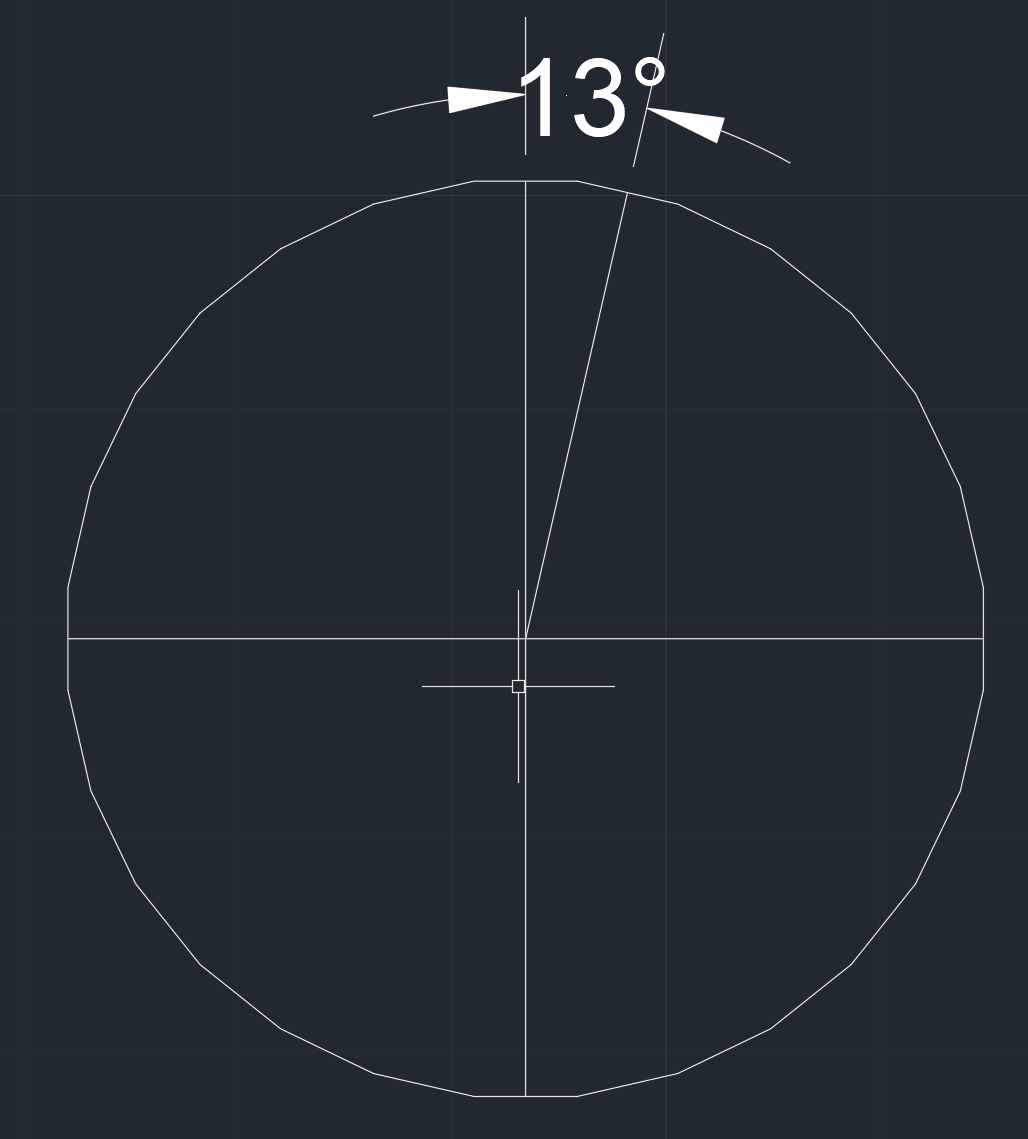 Gears - 28 sided
Braille character height 10mm

3.5in diameter gears

		               to change to adjacent letter
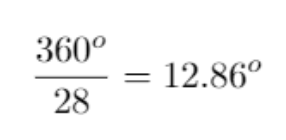 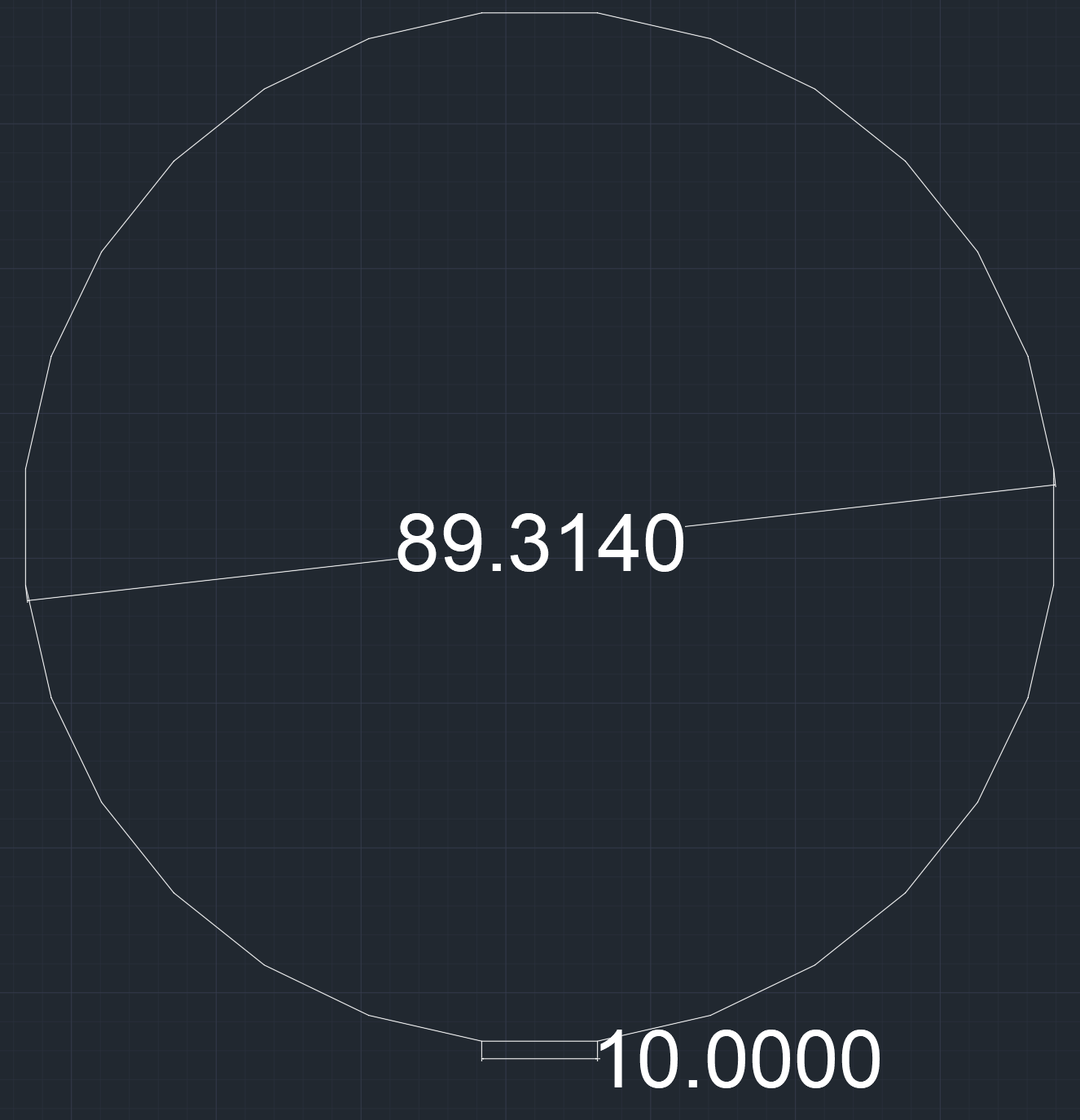 ‹#›
Gear Motors
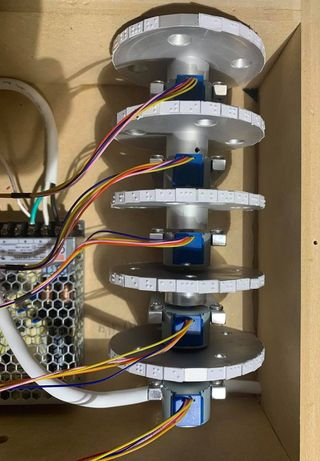 Stepper Motors 
4096 steps/rev
.088°/step 
146 steps for one letter change
‹#›
Motor Driver
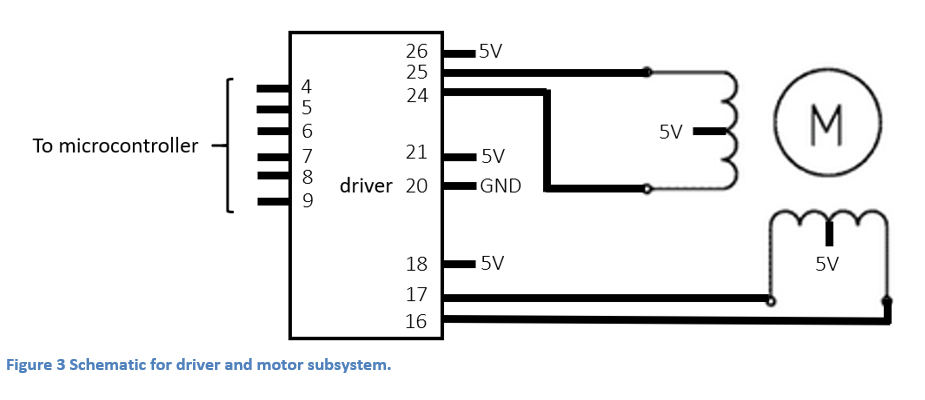 ‹#›
Verification: Displaying Word Bank
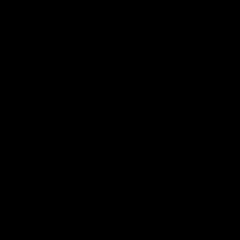 Verification: Gear Movement Timing
Timed gear movement to randomly chosen words in our dictionary

Average time: 9.83 sec
Verification: Gear Movement Timing
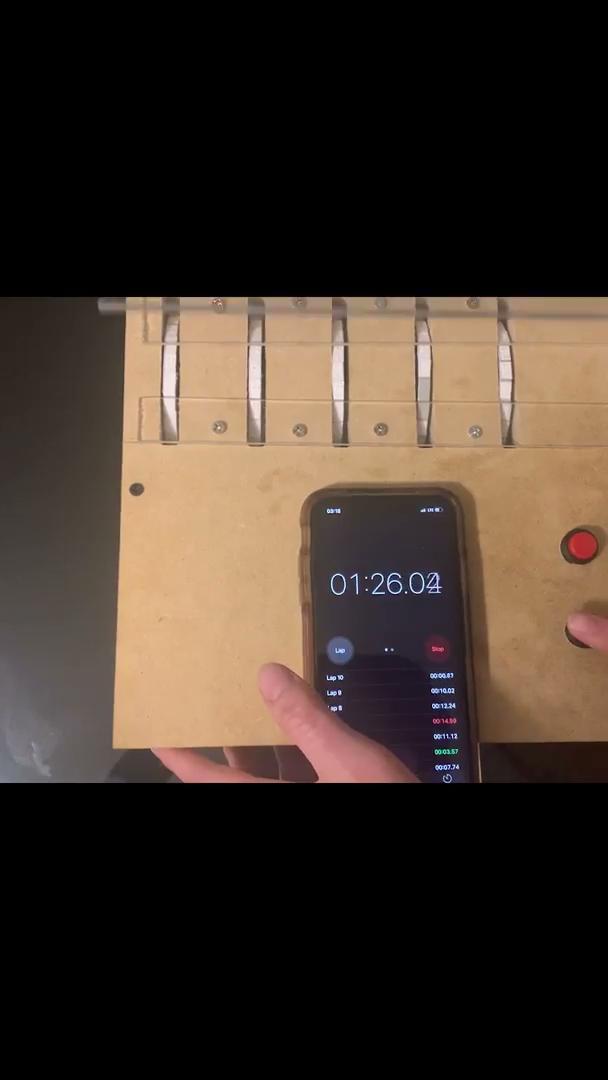 Verification: Gear Movement Timing Max
Theoretical maximum is each gear going halfway around the gear.

Test case: AAAAA -> NNNNN

Time: 14.97 sec
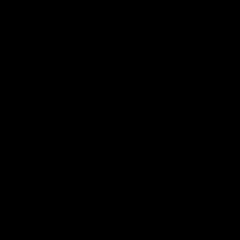 What Went Wrong
PCB Issues
MCU Short
Incompatible motor driver
Linear regulators

SD Card Formatting
‹#›
Future Work
Improving system integration with PCB

More durable characters (3D printed)

Expand the word bank - and make modular
‹#›
[Speaker Notes: EMMA]
Conclusion
Final prototype displayed words and played appropriate audio
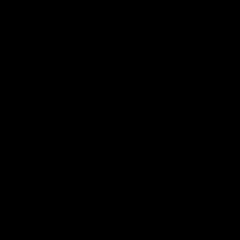 ‹#›
[Speaker Notes: Aris]
Questions?
Thank you for listening!
‹#›